Екатеринбург лучший город для жизни и бизнеса
Команда Екатеринбурга
2
Экономическое положение Свердловской области
Оборот организаций Свердловской области в январе-сентябре, млн. руб.
Объем отгруженных товаров собственного производства Свердловской области по ОКВЭД, млн. руб.
2019
88.635
1.808.738
233.561
48.050
2019
3.117.416
+1,4%
+ 38,7 %
+4,2%
2020
122.903
1.809.327
228.654
49.270
2020
3.248.555
Обеспеч. эл.энергией, газом и паром
Водоснабж.;
Водоотвед.;
Утилизация отходов
Обрабатывающие производства
Добыча полезных ископаемых
Инвестиции в основной капитал в январе-сентябре, млрд. руб.
Уровень зарегистрированной безработицы, %
Среднегодовая численность занятых в экономике, тыс. чел.
-8,47%
-0,56%
2019
171,61
+10,0%
2020
188,81
собственные  
средства
привлеченные
 средства
2019
2020
Россия
Сверловская область
Источник: данные отчетов «Итоги социально-экономического развития за 2019 и 2020 годы (январь-сентябрь)»
3
Обсуждение с научным сообществом
Проведено заседание круглого стола по теме Развитие экономики города Екатеринбурга в XVIII – XX веках. 
Участники:
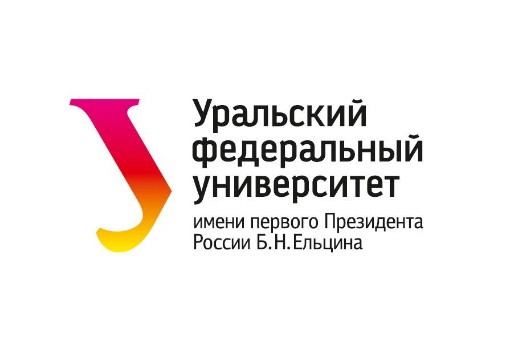 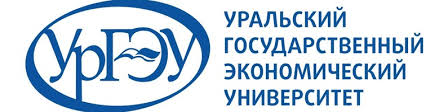 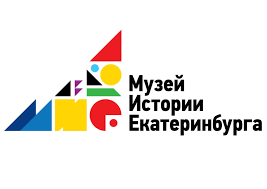 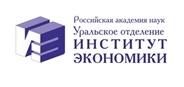 Основные этапы развития Екатеринбурга
ТОРГОВО-ПРОМЫШЛЕННЫЙ ГОРОД
ГОРОД С МНОГОУКЛАДНОЙ ЭКОНОМИКОЙ
СТОЛИЦА ИНДУСТРИАЛИЗАЦИИ Урала
ОПОРНЫЙ КРАЙ ДЕРЖАВЫ
ГОРОД-ЗАВОД
ГОРНЫЙ ГОРОД
1723-1781
1781-1861
1861-1917
1918-1941
1941-1990
1990-2023
Екатеринбург всегда был одним из лидеров страны в догоняющих волнах промышленной революции
Роли Екатеринбурга в промышленных революциях
Производительность труда
?
3 промышленная революция
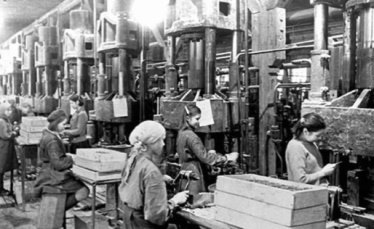 2 промышленная революция
Индустриально-промышленный центр СССР
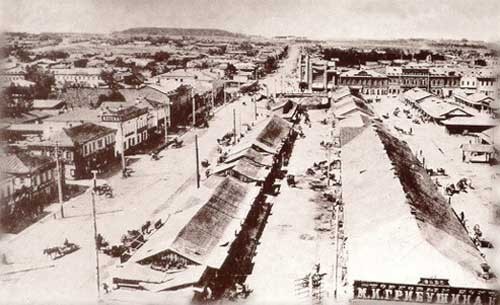 1 промышленная революция
45 лет
Торгово-промышленный город
Мир
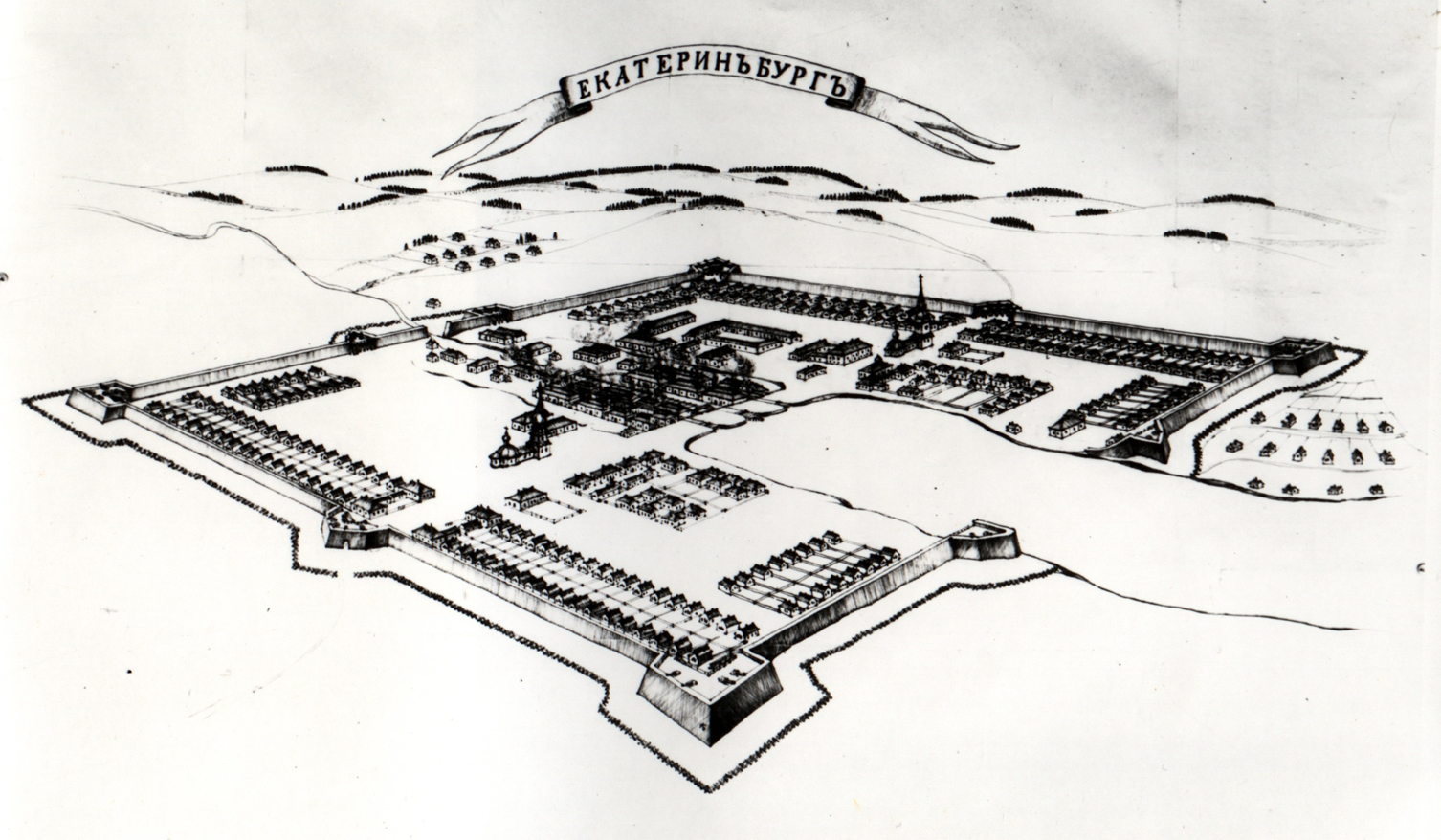 Екатеринбург
0 промышленная революция
Мировой центр горнозаводской промышленности
1700
1850
1900
2000
Цикл Кондратьева (периодические циклы сменяющихся подъёмов и спадов современной мировой экономики)
Двухкратный рост занятости в сфере торговли сопровождался значительным сокращением занятости в сфере производства
Структура занятости по видам деятельности в Екатеринбурге на 2007 и 2019 гг., %
гос. управление
строительство
производство
здравоохран.
образование
фин. деят.
транспорт
торговля
прочее
2007
19%
7%
12%
7%
13%
9%
9%
6%
18%
100
2019
14%
14%
10%
6%
11%
10%
10%
3%
22%
100
Источник: данные отчетов «Итоги социально-экономического развития Екатеринбурга за 2007 и 2019 годы
6
Состояние экономического развития Екатеринбургской агломерации
Географическая структура экономики ЕГА , %
Территория Екатеринбургской агломерации
Структура инвестиций в ЕГА, %
100%
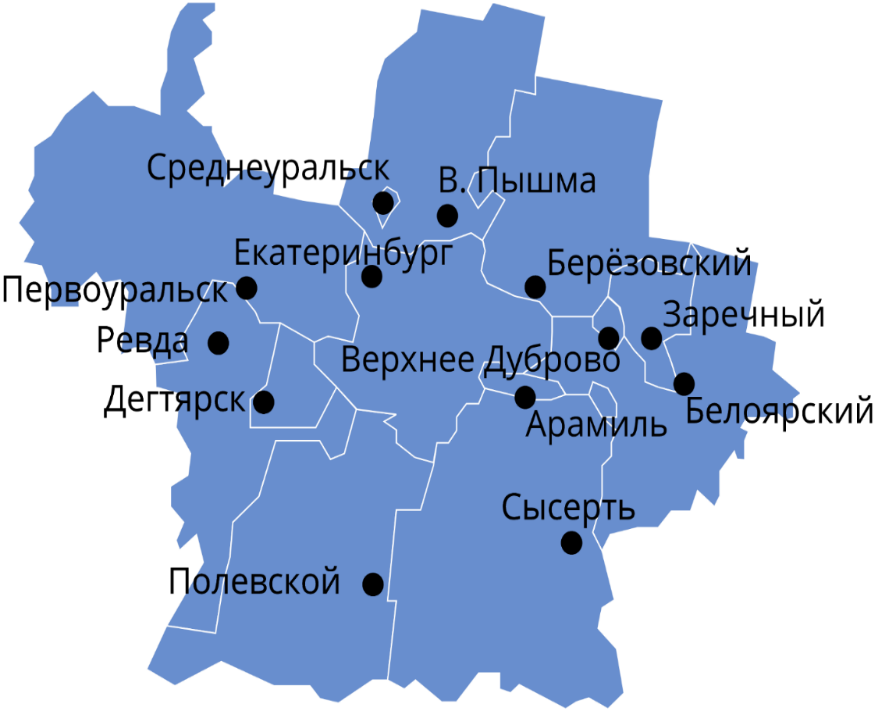 2,0%
3,8%
город Екатеринбург
2,8%
4,8%
75,0%
83,8%
ГО Верхняя Пышма
2,0%
84,8%
город Екатеринбург
ГО Первоуральск
ГО Ревда
Полевской ГО
25,0%
16,2%
15,2%
Другие МО
Березовский ГО
Другие
2015
2017
2020
Средняя заработная плата в ЕГА в III кв. 2020 г., тыс. руб.
Структура отгрузки ЕГА в 2020 г., %
город Екатеринбург
3,5%
Го Верхняя Пышма
ГО Верхняя Пышма
6,5%
3,9%
Город Екатеринбург
ГО Первоуральск
3,2%
6,3%
Полевской ГО
ГО Заречный
Березовский ГО
59,6%
Сысертский ГО
ГО Ревда
17,1%
Другие
Белоярский ГО
ГО Дегтярск
Характеристики Екатеринбургской агломерации
Высокая неравномерность распределения экономической активности
Неравномерность распределения доходов от местных налогов
Растущая концентрация инвестиционной активности в ядре агломерации
Значительная разница в средних зарплатах в агломерации
1
2
3
5
Выручка 14 крупнейших  организаций Екатеринбургской агломерации составляет более 50 % объема промышленного и транспортного рынка
Анализ выручки организаций промышленной и транспортной отрасли Екатеринбургской агломерации, млн. рублей
1.200.000
1.100.000
Группа УГМК*
1.000.000
УРАЛЭЛЕКТРОМЕДЬ
Русская Медная Компания
900.000
Группа Синара
ТМК ЧЕРМЕТ
800.000
Уральские локомотивы
700.000
федеральная Грузовая Компания
Уральские авиалинии
600.000
НЛМК-УРАЛ
ВИЗ-Сталь
500.000
Северский Трубный Завод
Машиностроительный Завод Имени М.И.Калинина
400.000
УРАЛРЕДМЕТ
300.000
Екатеринбургский Завод по Обработке Цветных Металлов
Прочие компании
0
2010
2011
2012
2013
2014
2015
2016
2017
2018
2019
*Изменение выручки Группы УГМК обусловлено внутрикорпоративной реформой и упразднением управляющей компании «УГМК-Холдинг»
8
Источник: анализ данных Организаций строительной отрасли (данные получены с использованием сервиса Контур.Фокус), расчеты команды Екатеринбурга
Большинство организаций промышленной и транспортной отрасли в Екатеринбургской агломерации  находятся на этапе стабильности
Жизненный цикл организации. Модель Ицхака Адизеса
Стабильность
Выручка организации
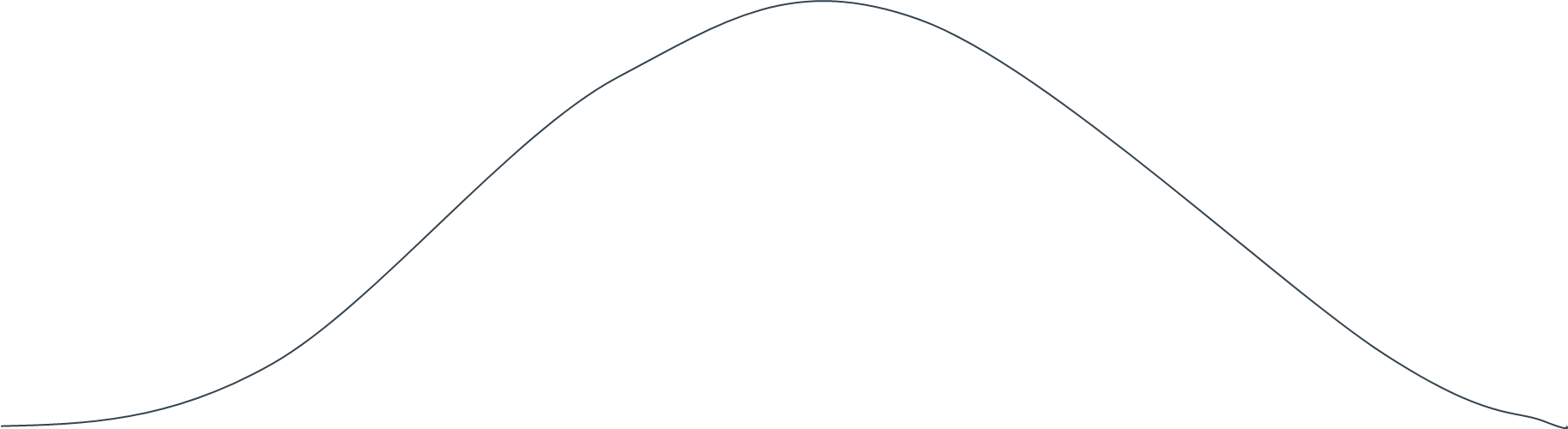 Ранняя бюрократия
Расцвет
Крупные организации заняли «свою нишу», финансово устойчивы и  имеют стабильную выручку


 Основной стратегией организаций является удержание непрерывного роста и развития
Активный рост
Бюрократия
Рождение
Смерть
Время
Распределение организаций промышленной и транспортной отрасли в Екатеринбурге по жизненным циклам Адизеса
Число организаций
9
Источник: анализ данных Организаций строительной отрасли (данные получены с использованием сервиса Контур.Фокус), опрос экспертов строительной отрасли с опытом более 10 лет, расчеты команды Екатеринбурга
Сегодня шесть строительных  организаций занимают 55% строительного рынка Екатеринбурга
Анализ выручки организаций строительной отрасли Екатеринбурга, млн. рублей
42.000
40.000
38.000
36.000
34.000
32.000
ЛСР
30.000
Атомстройкомплекс
28.000
Форум-Групп
26.000
Брусника
24.000
ТЭН
22.000
Принцип Недвижимость
20.000
ПИК
18.000
Прочие компании
16.000
14.000
2.000
0
2010
2011
2012
2013
2014
2015
2016
2017
2018
2019
10
Источник: анализ данных Организаций строительной отрасли (данные получены с использованием сервиса Контур.Фокус), расчеты команды Екатеринбурга
Большинство организаций строительной отрасли в Екатеринбурге находятся на этапе расцвета и ранней бюрократии
Жизненный цикл организации. Модель Ицхака Адизеса
Стабильность
Выручка организации
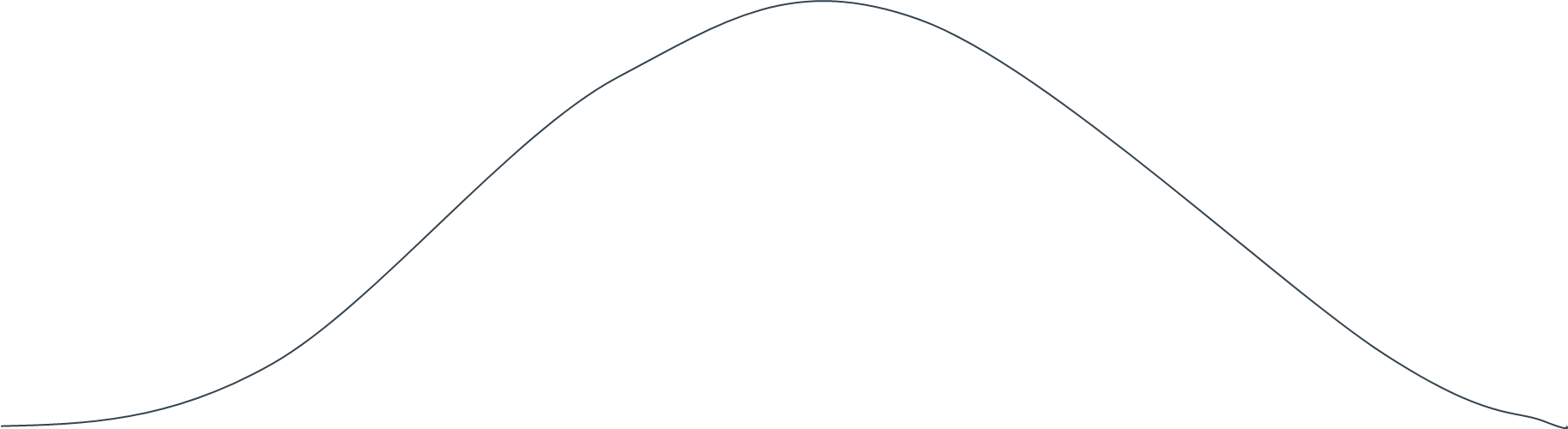 Ранняя бюрократия
Расцвет
Крупные организации сфокусировались на получении прибыли, вследствие чего стали менее гибкими и начали терять конкурентоспособность

Молодые организации делают ставку на развитие менеджмента, повышают конкурентоспособность и активно наращивают выручку
Активный рост
Бюрократия
Рождение
Смерть
Время
Распределение организаций строительной отрасли в Екатеринбурге по жизненным циклам Адизеса
Число организаций
11
Источник: анализ данных Организаций строительной отрасли (данные получены с использованием сервиса Контур.Фокус), опрос экспертов строительной отрасли с опытом более 10 лет, расчеты команды Екатеринбурга
Включение во внешние контексты и основная функция
12
Международными бенчмарками для Екатеринбурга могут выступать города-миллионники с индустриальным прошлым
Население, чел.
Город
Описание
Страна
Исконно индустриальный город, расположенный в центральной части страны
Сегодня более 88% жителей работают в сфере сервисов и услуг
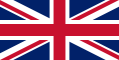 Бирмингем
1 140 000
Великобритания
Одни из современных быстрорастущих городов-миллионников Китая
Является важным центром энергетики для страны
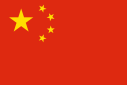 1 380 000
Фушунь
КНР
Основан в 1884 году возле важного железнодорожного узла
Высокий уровень жизни в городе обеспечен притяжением нефтяных доходов
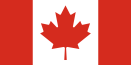 Калгари
1 285 000
Канада
13
Производительность труда в Екатеринбурге конкурентоспособна только при сравнении с городами России
Численность населения, тыс. чел.
Производительность труда, тыс. $ на человека
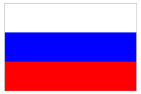 Челябинск
Челябинск
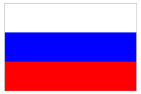 Новосибирск
Новосибирск
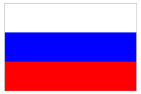 Пермь
Пермь
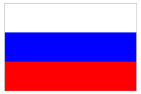 Уфа
Уфа
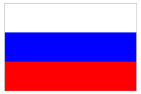 Екатеринбург
Екатеринбург
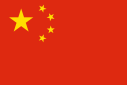 Фушунь
Фушунь
+568%
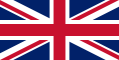 Бирмингем
Бирмингем
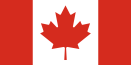 Калгари
Калгари
14
Комментарии: производительность труда рассчитана как отношение объема ВВП, формируемого городом, к численности населения, данные по ВВП за 2017 год, по численности населения за 2018-2019 года. Источник данных – исследование «Экономика городов-миллионников: право на развитие», отчеты Глав городов, данные Ceic, курсы валют на 11.10.2020
Заработная плата в Екатеринбурге является достаточной по меркам России, но недостаточно высока на мировом уровне
Среднемесячная номинальная начисленная заработная плата 
за 2019 г., $
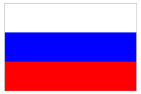 Челябинск
Пермь
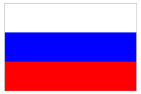 Новосибирск
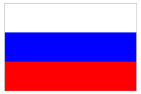 Уфа
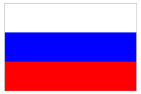 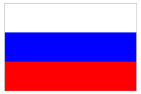 Екатеринбург
+387%
Калгари
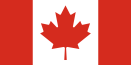 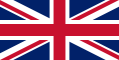 Бирмингем
Фушунь
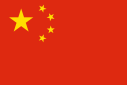 *По данным Федеральная служба государственной статистики
**По данным международной организации труда
Источник: данные ФСГС, данные официальных сайтов городов, курс доллара на 11.10.2020
Ключевые последствия для города сегодня
Плотная застройка необеспеченная инфраструктурой
Засилье старых промышленных предприятий на территории города, неэффективное использование территории
Разбалансированная транспортная инфраструктура (в т.ч. незавершенный проект строительства метро – построена только 1 линия из 3-х) 
Устаревший парк общественного транспорта
Изношенные коммунальные сети
Анализ текущей ситуации
Остаточный потенциал ставки
Розничная торговля переходит из торговых центров в онлайн
Наличие развитой инженерной школы 
Активное местное сообщество 
Возможность реновации промышленных площадок
Логистический потенциал
Развитые инжиниринговые и девелоперские компетенции
Ключевые проблемы
Отсутствие свободных территорий для развития инфраструктуры и общественных пространств
Низкая производительность труда
Высокие транзакционные издержки
Трудность реализации управленческих решений в связи с наличием  большого числа и разнообразия стейкхолдеров
Отток кадров с высоким уровнем компетенций
16
Ставка на торговлю в постковидной экономике теряет свою привлекательность для Екатеринбурга
Структура занятости по видам деятельности в Екатеринбурге
на январь-июнь 2019 и 2020 гг., %
строительство
производство
здравоохран.
образование
торговля
гос. управ.
фин. деят.
транспорт
прочее
2019
15.08%
14.21%
9.86%
5.72%
10.87%
9.66%
9.53%
3.25%
21.82%
- 4 426 человек
2020
14.29%
14.55%
9.97%
5.24%
10.70%
9.89%
9.59%
3.24%
22.52%
17
Источник: данные отчетов «Итоги социально-экономического развития за 2019 и 2020 годы (январь-июнь)»
Ограничения, введённые в связи с распространением COVID-19, будут иметь долгосрочные последствия для Екатеринбургской агломерации
–
–
ИСТОЧНИК: аналитика рабочей группы, исследование Boston Consulting Group
Торговля онлайн формата приносит меньше поступлений в бюджет и создает меньше рабочих мест для Екатеринбургской агломерации
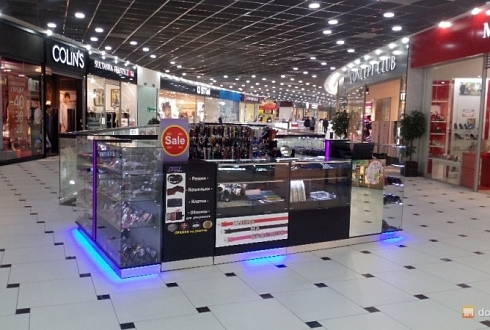 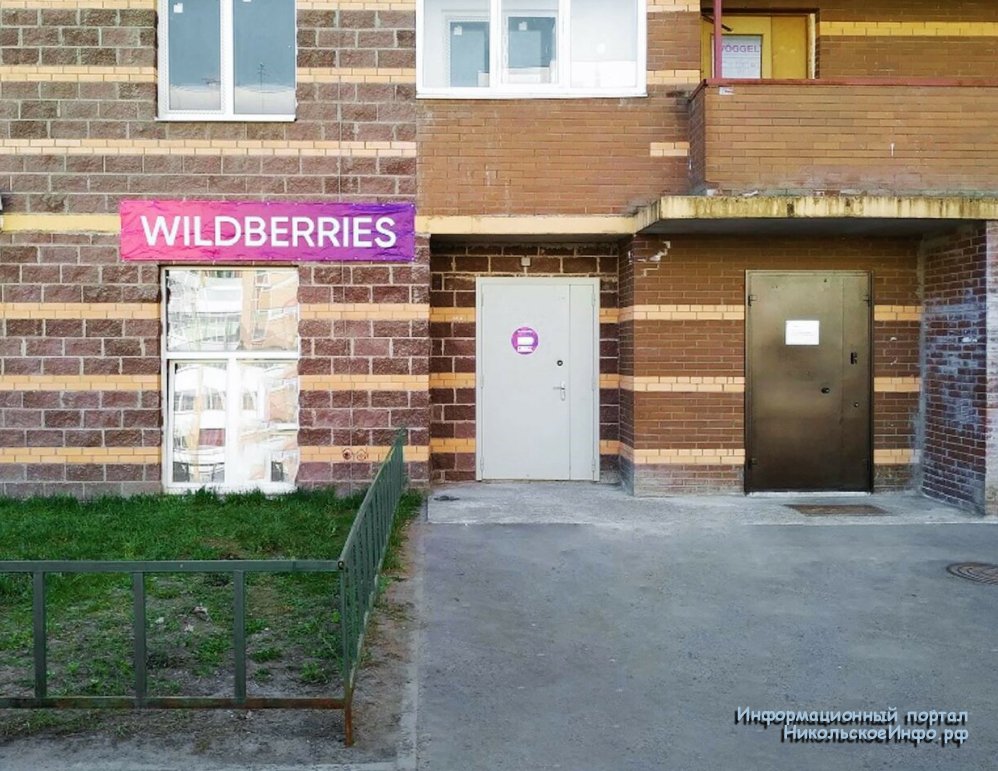 -40 %
-60 %
+43 %
-64 %
Источник: расчеты департамента стратегического развития территорий Министерства экономики и территориального развития Свердловской области , опрос участников рынка в Свердловской области
19
Ключевые последствия для Екатеринбурга
+13%
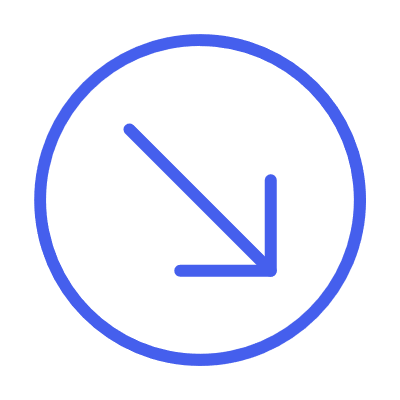 Качество человеческого капитала
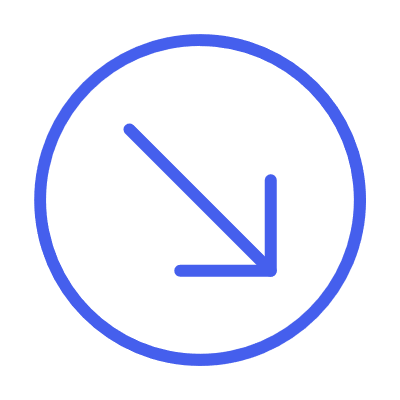 Покупательский
 спрос
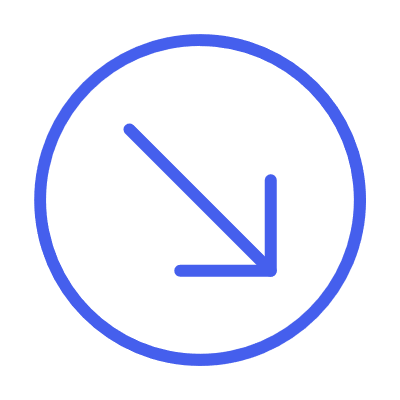 Доля промышленного производства
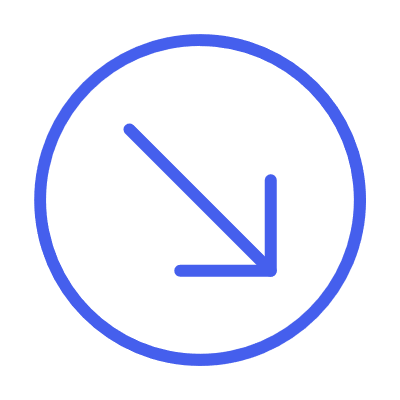 Занятость
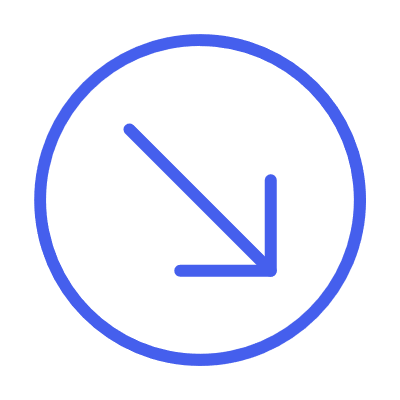 Уровень технологичности промышленной продукции
1990
2020
Численность населения
 г. Екатеринбурга, тыс. чел.
20
СПАСИБОза внимание